Cuneo, 16/11/2016
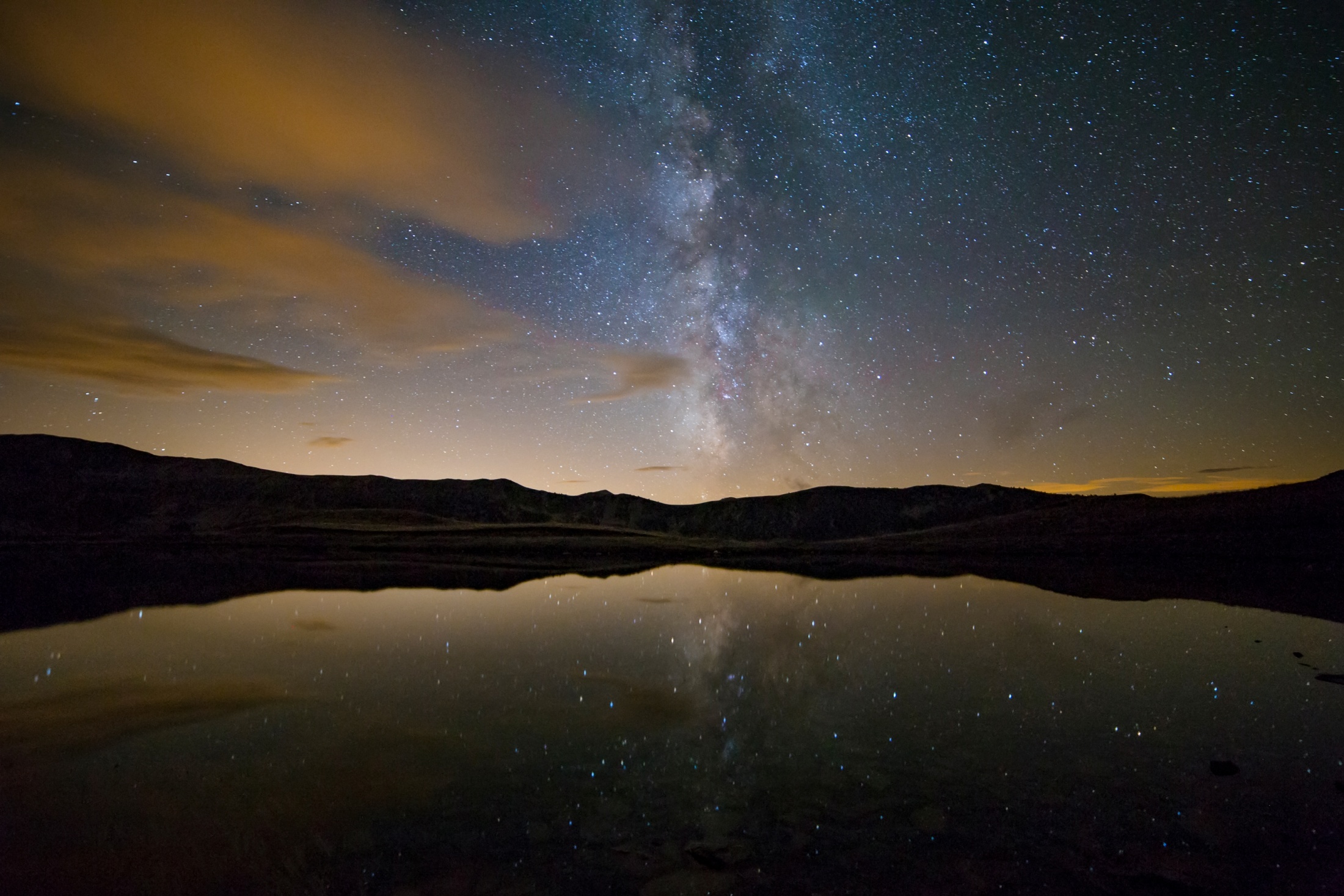 Nuovi orizzonti in Astronomia

Didattica dell’Astronomia: nuovi strumenti a disposizione dell’insegnante
Già era 'l sole a l'orizzonte giunto | lo cui meridïan cerchio coverchiaIerusalèm col suo più alto punto (Purgatorio. — Canto II Verso 1 a 3)
Paolo Demaria, Ass. Astrofili Bisalta
Didattica dell’astronomia: difficoltà
Complessità della materia
Osservazioni prevalentemente notturne
Costo della strumentazione
Inquinamento luminoso
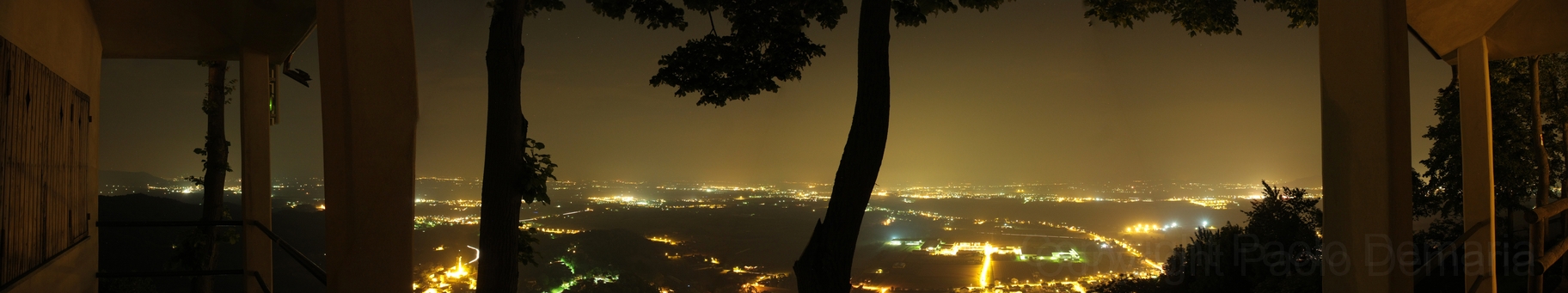 Didattica dell’astronomia: opportunità
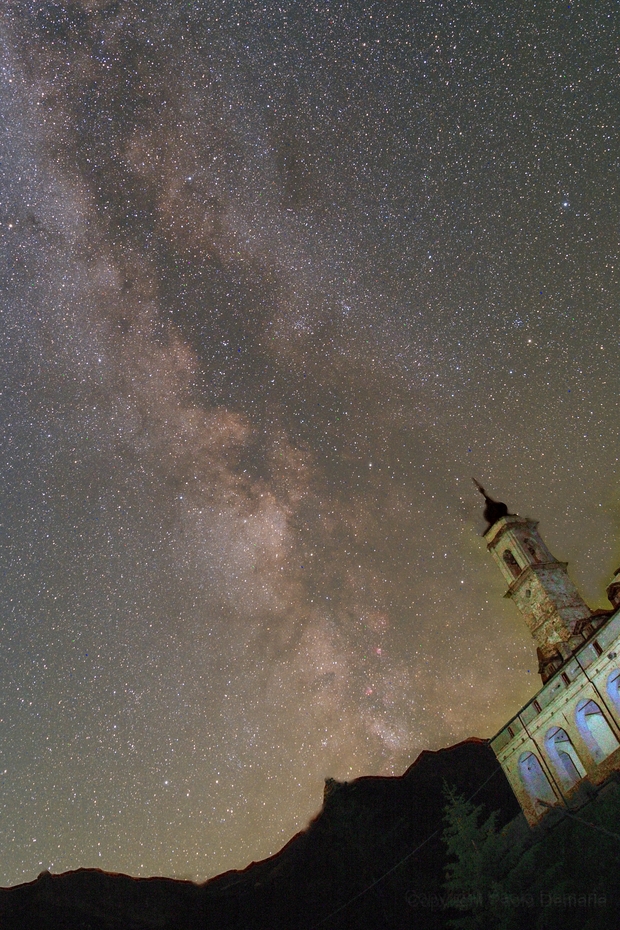 Interesse per gli argomenti 
Possibilità di osservazioni diurne
Risorse digitali e strumenti economici
Possibilità di ricerca amatoriale
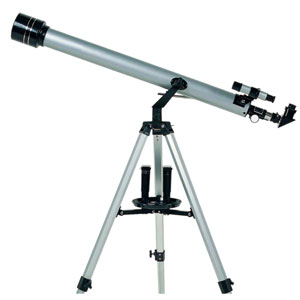 Reali
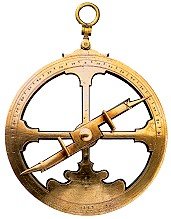 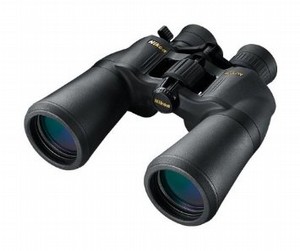 Strumenti
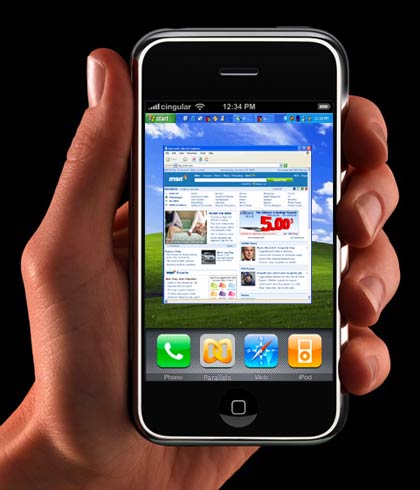 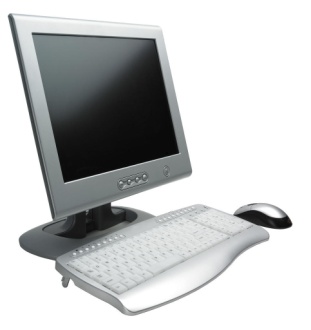 Digitali
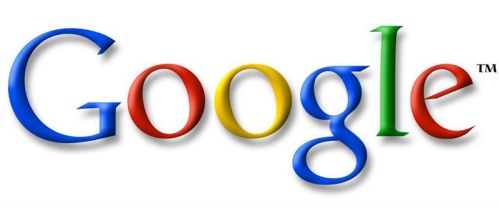 Astrolabio
Strumento economico per la localizzazione di corpi celesti
Introdotto nel II secolo a.C. in Grecia (Ipparco di Nicea?)
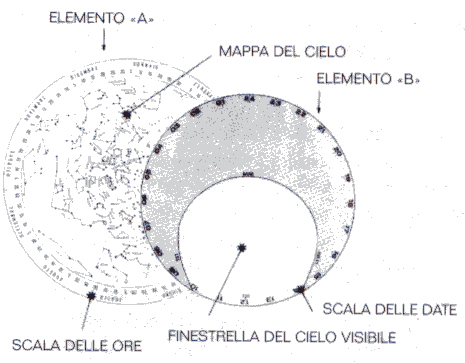 Costo: 10€
Telescopi solari in proiezione
Osservazione delle macchie solari in sicurezza
Possibilità di osservazioni in gruppo
Calcolo velocità di rotazione terrestre
Calcolo del mezzogiornosolare
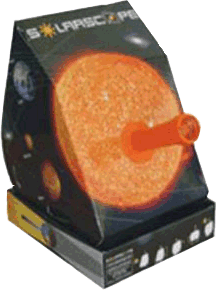 Costo: 65€
Telescopi solari in H-alpha
Osservazione in banda ristretta (656.3 nm)
Possibilità di osservare protuberanze, filamenti, spicole e cromosfera
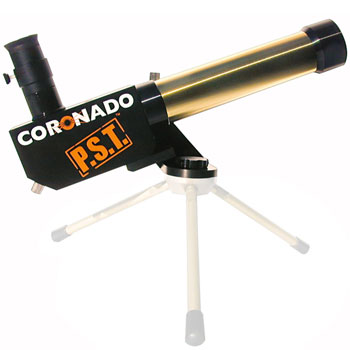 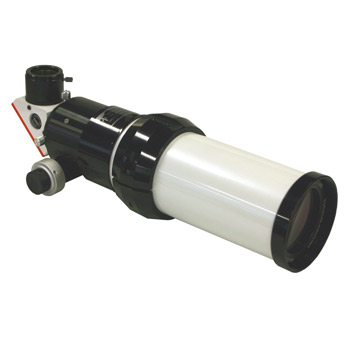 Costo: 1000€
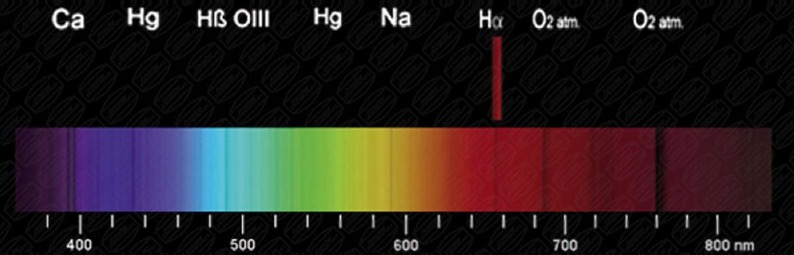 Sole nel visibile
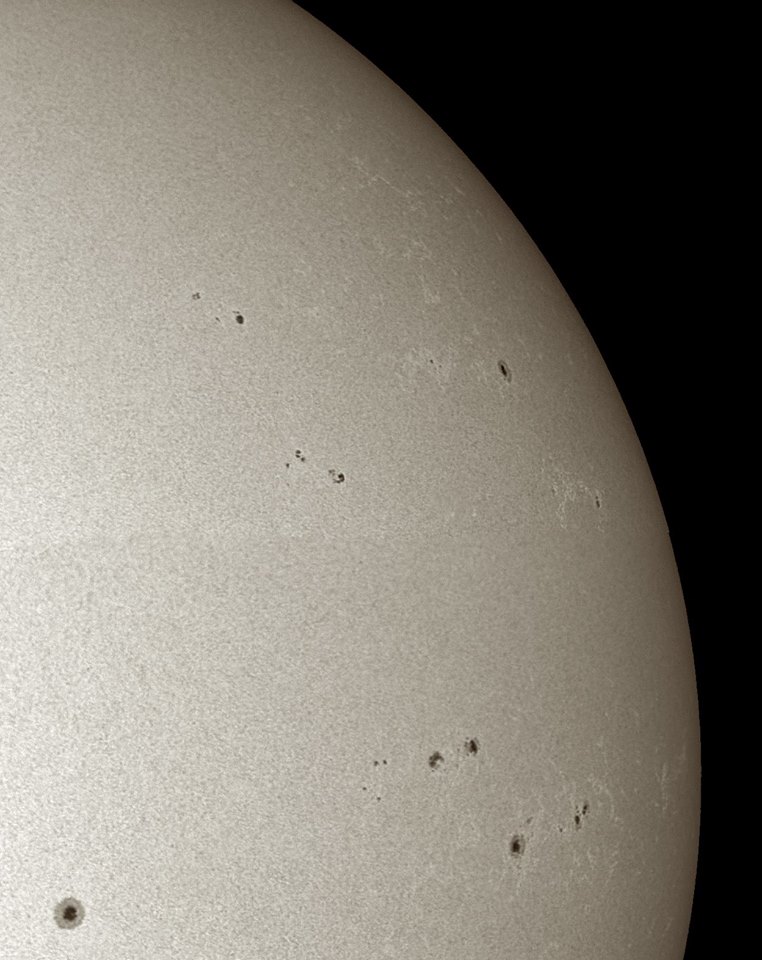 Image credit: Marco Bruno
Sole in Ha
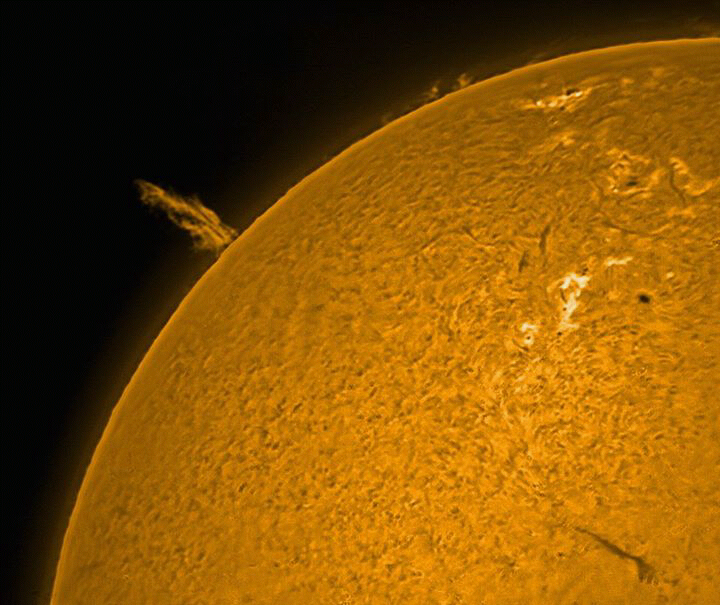 Image credit: Osservatorio Astronomico di Bellino
Telescopi solari in H-alpha
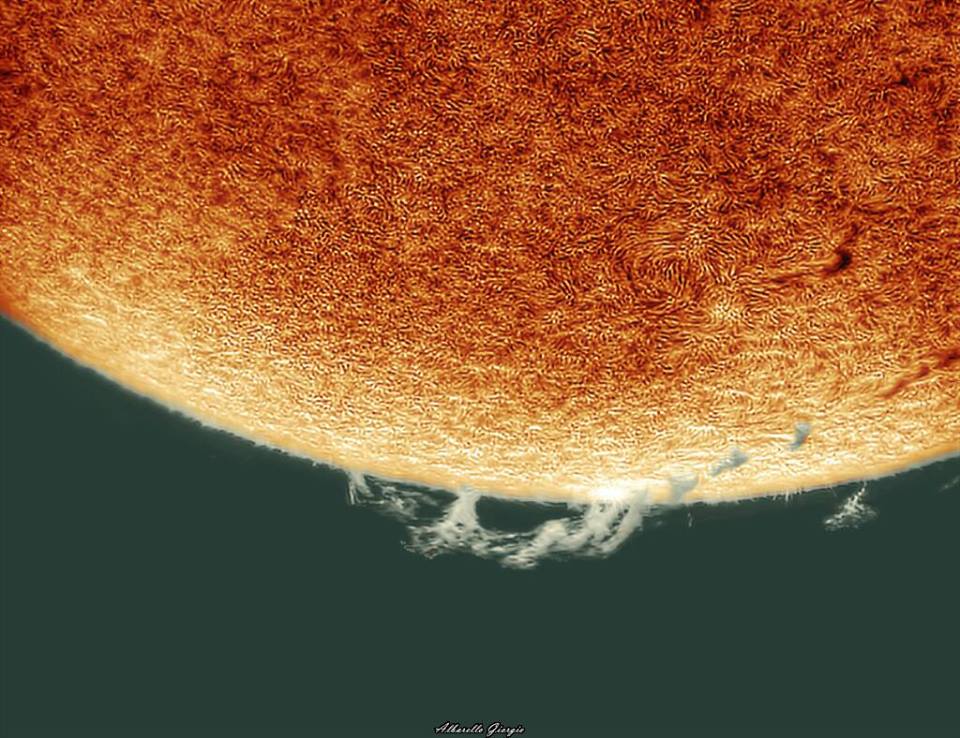 Image credit: Giorgio Albarello
Strumenti per osservazioni notturne
Nuovi prodotti sul mercato
Facilità d’utilizzo
Possibilità di collaborazione con associazioni presenti sul territorio
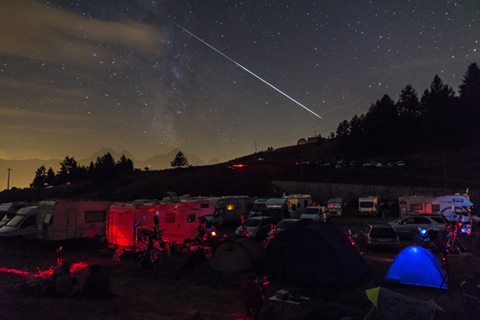 Image credit: Lorenzo Comolli
Binocolo  osservazione di Luna, ammassi aperti, galassie, comete




Piccoli rifrattori  osservazione di Luna, Pianeti, oggetti semplici del profondo cielo
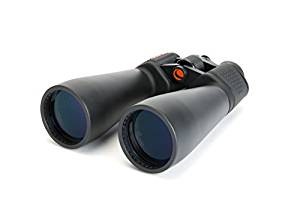 Costo: 100€
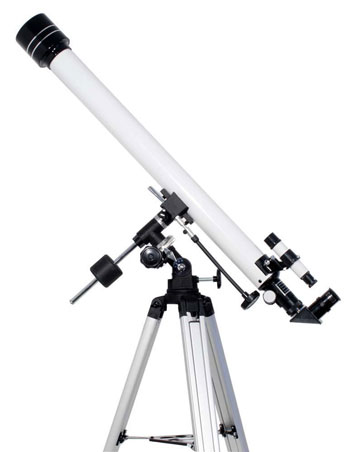 Costo: 150€
Telescopi automatizzati  osservazioni facilitate del cielo




Riflettori Dobson grandi diametri a prezzi contenuti
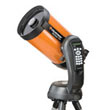 Costo: 500€
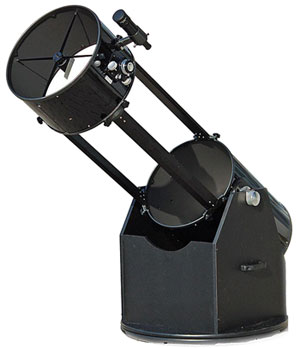 Costo: 600€
Telescopi rifrattori
Telescopi ottici a lenti che sfruttano il sistema della rifrazione
Acromatici / Apocromatici
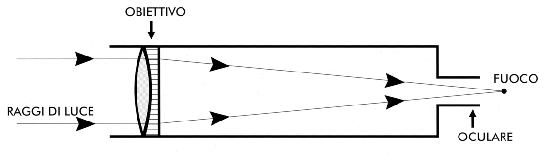 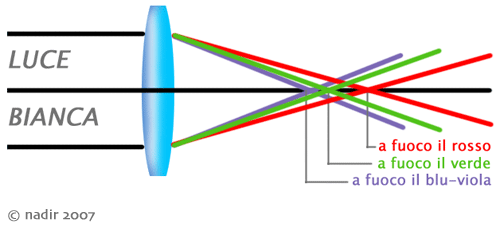 Telescopi riflettori
Telescopi ottici a specchi che sfruttano il principio della riflessione
Diverse configurazioni (Newton, Cassegrain…)
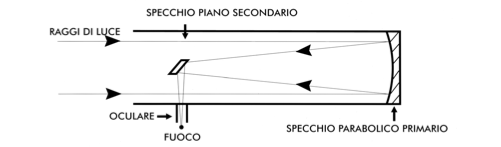 Telescopi catadiottrici
Telescopi ottici che impiegano combinazioni di lenti e specchi
Schmidt-Cassegrain, Maksutov-Cassegrain
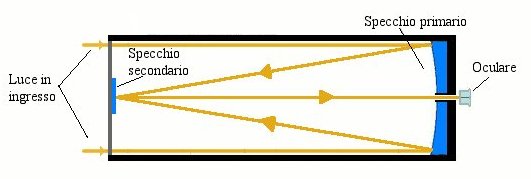 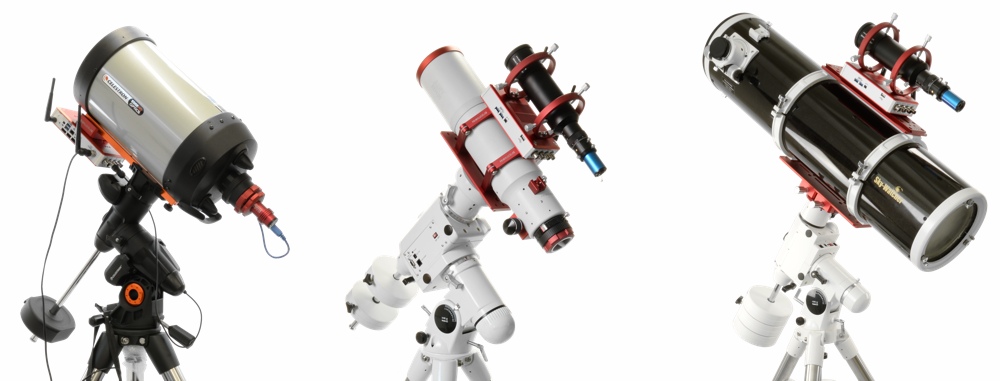 Stelle per tutti
Progetto didattico nato da un’idea dell’Associazione “Astronomia Pontina” (Latina)
Didattica dell’astronomia per non vedenti attraverso l’impiegodi semplici strumentiautocostruiti
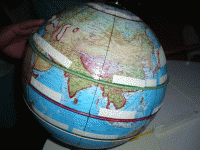 Stelle per tutti
Eliogiro
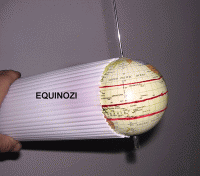 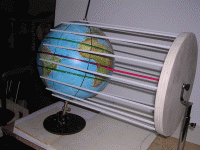 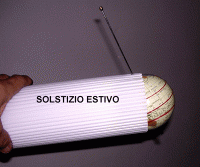 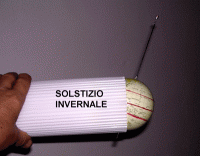 Strumenti realizzati da Andrea Miccoli
Stelle per tutti
Rotogeo
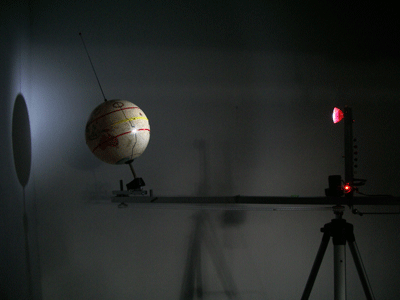 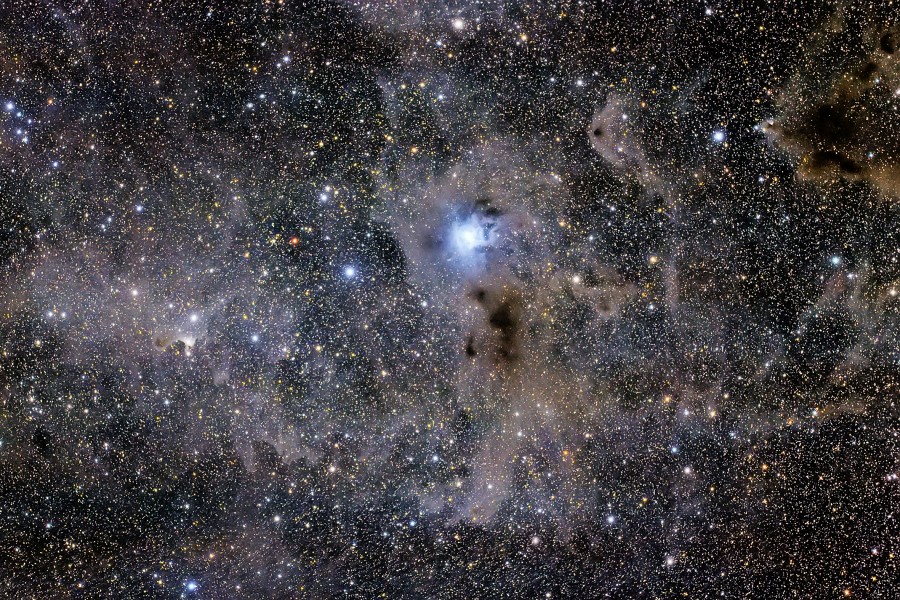 Risorse digitali
Applicazioni per smartphone/tablet
Risorse on-line
Software per PC
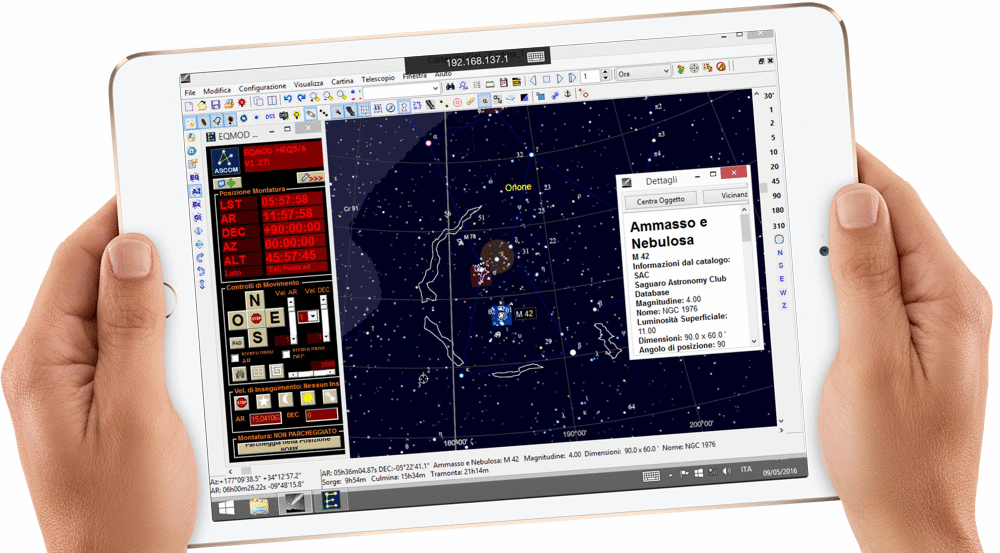 Applicazioni planetario per smartphone
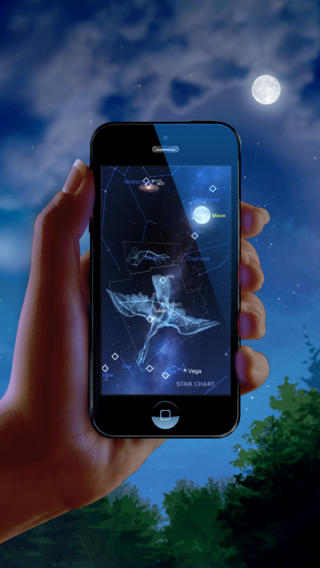 Molto diffuse
Semplicità d’utilizzo
Calibrazione dei sensori
iOS: Starmap Lite (gratis), StarChart (gratis), Sky Safari, StarMap PRO
Android: Google Sky Map (gratis), StarChart Android (gratis), Skeye (gratis), Stellarium, SkySafari Pro
Altre applicazioni per smartphone
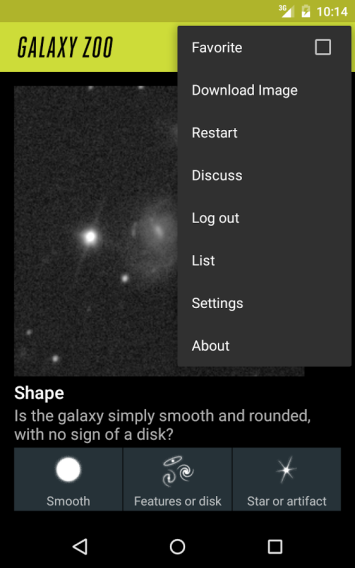 Galaxy Zoo  classificazionegalassie in base al loro aspetto

ISS detector  transiti visibili della Stazione Spaziale Internazionale
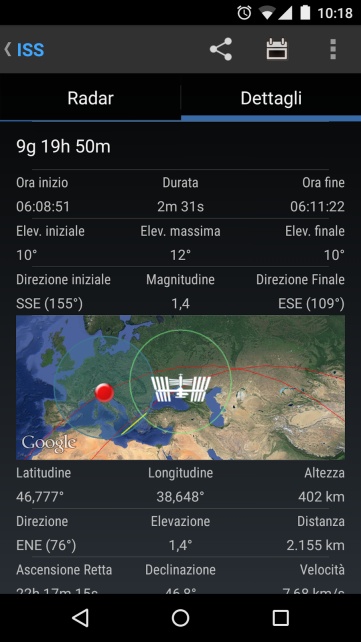 Risorse online
http://apod.nasa.gov/  immagine astronomica del giorno
http://www.heavens-above.com/  visibilità dei principali satelliti in orbita terrestre / oggetti del sistema solare
https://sohowww.nascom.nasa.gov/  immagini solari in diretta
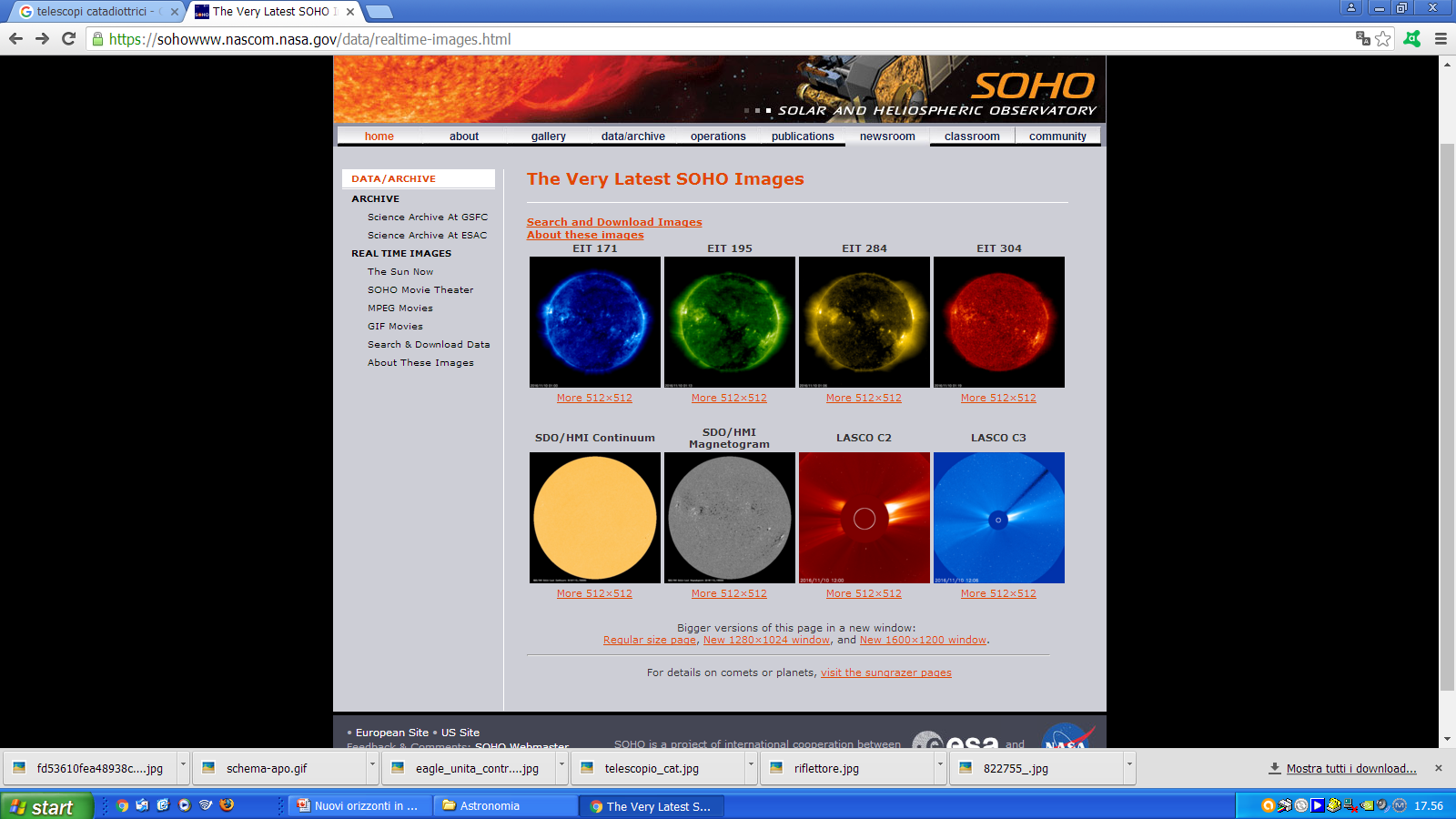 Riviste online
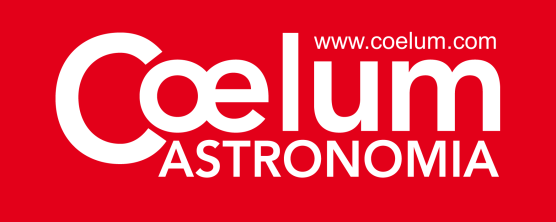 Coelum (gratis)
Astronomia Nova (gratis)
L’Astrofilo (gratis)
Nuovo Orione e Le Stelle
Sky & Telescope
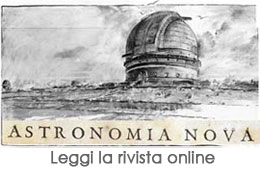 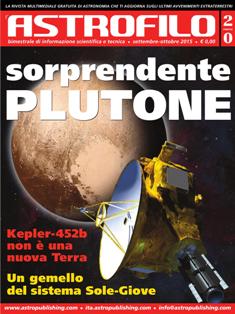 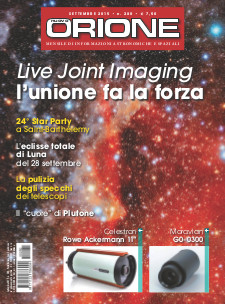 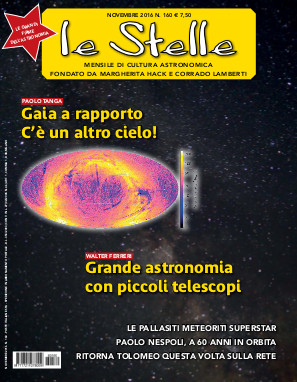 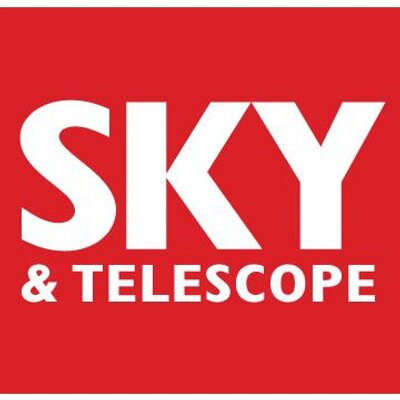 Software planetario
Cartes du Ciel  simulazione del cielo stellato e creazione di mappe stellari. Compatibile con Linux, Windows, Mac OS X. (Gratis)
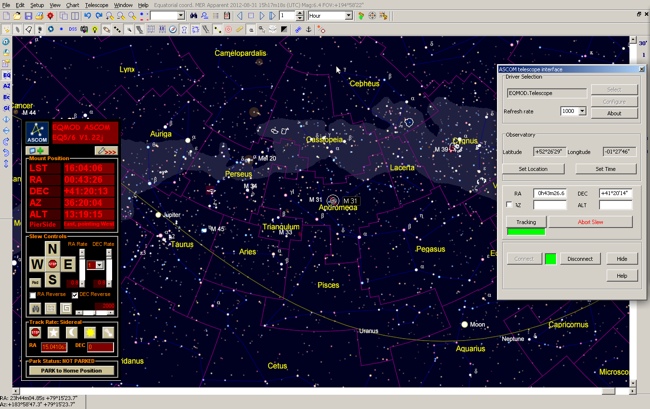 Virtual Moon Atlas
Immagini della Luna in alta qualità
Informazioni riguardanti tutte le strutture sulla superficie
Fase lunare in tempo reale
Gratis
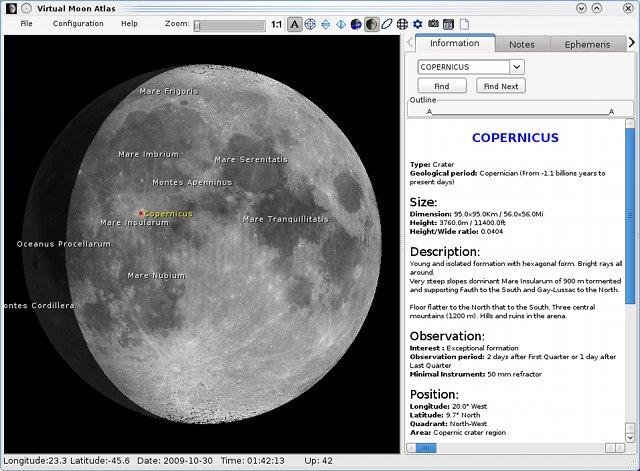 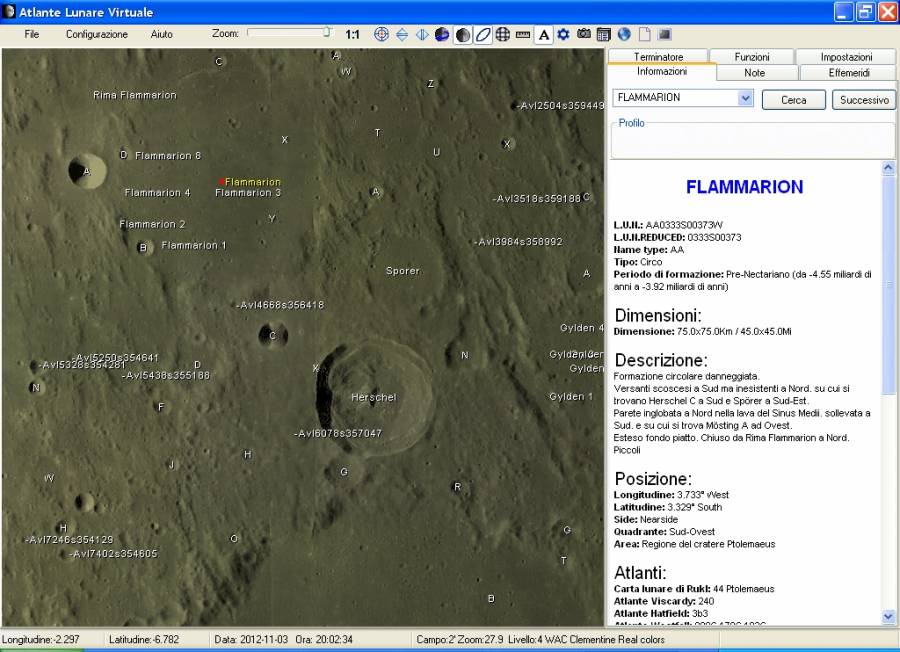 Software planetario
Celestia simulatore spaziale che permette di esplorare l’universo in 3D. Compatibile con Linux, Windows, Mac OS X.(Gratis)
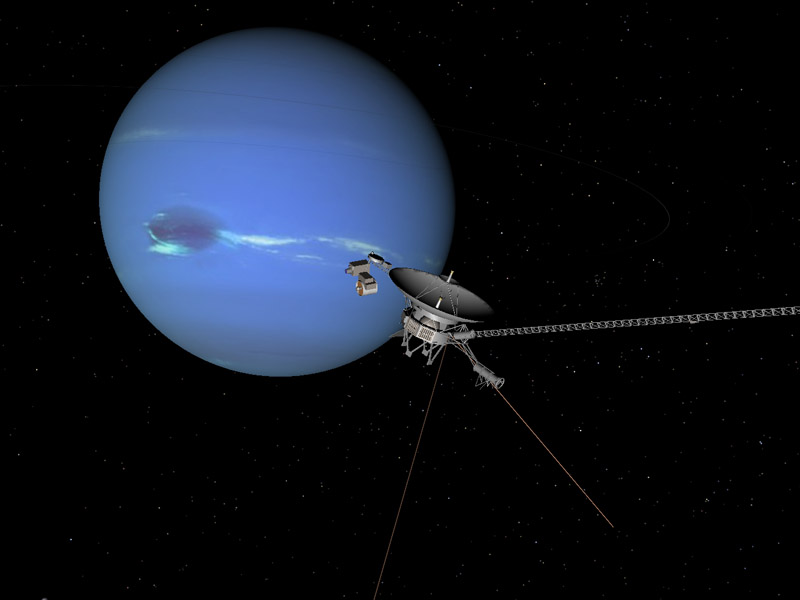 Software planetario
Stellarium Planetario digitale che permette di osservare la volta stellata da qualsiasi punto sulla Terra in qualsiasi momento. Ricostruzione realistica del cielo notturno. Compatibile con Linux, Windows, Mac OS X, Ubuntu. (Gratis)
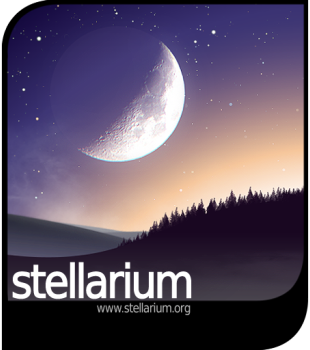 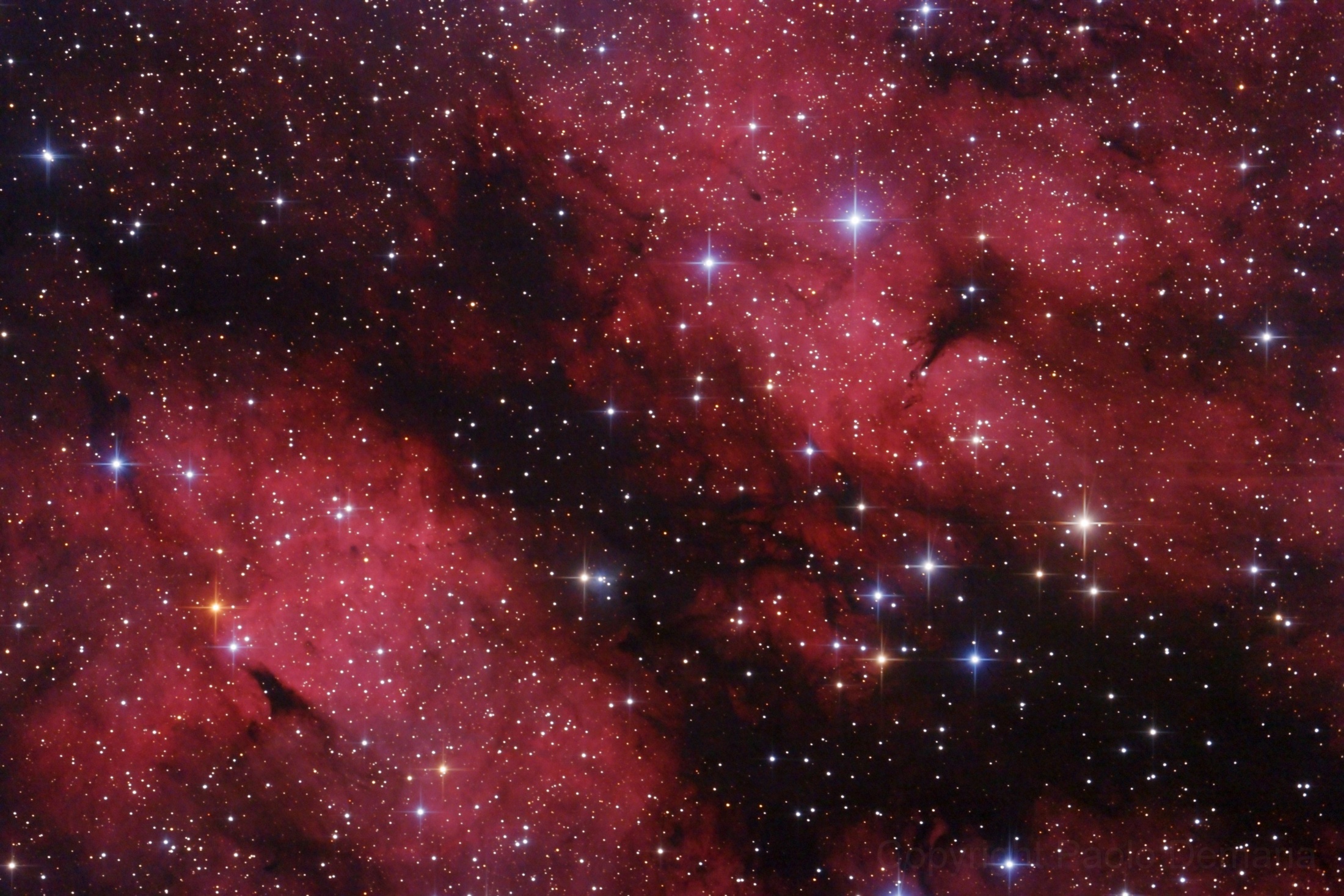 Grazie per l’attenzione!